Tople i hladne boje
Kontrast toplo-hladno
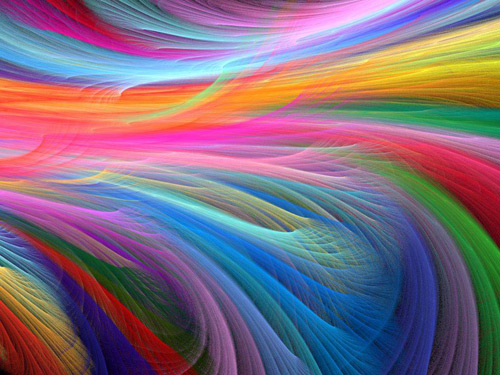 Mario Gavran, OŠ Julija Kempfa, Požega
Ponovimo što znamo o bojama.
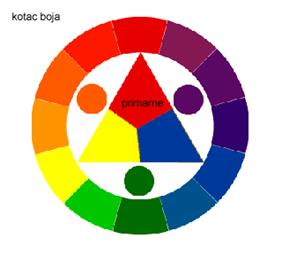 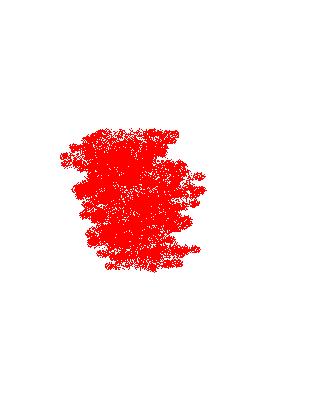 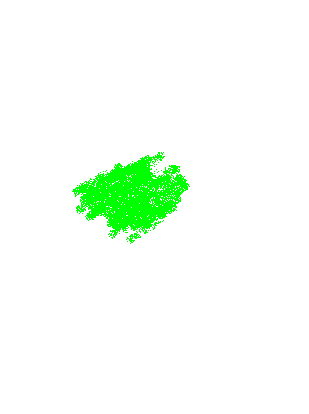 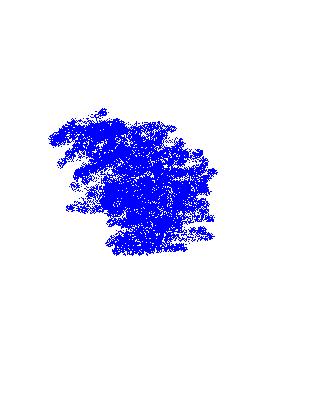 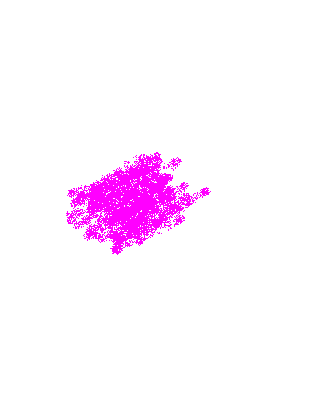 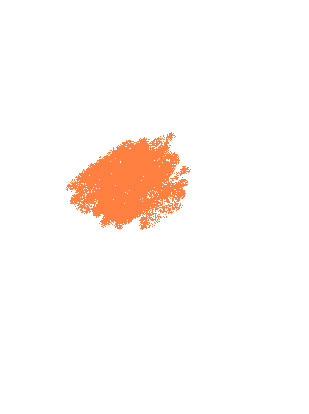 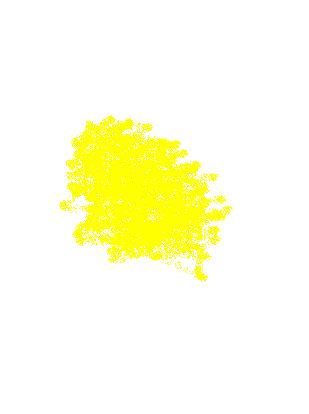 Pogledaj ove boje. 
Koje djeluju toplo, a koje hladno?
One boje koje na nas djeluju toplo,
koje nas podsjećaju na vatru i Sunce
nazivamo TOPLIM BOJAMA.
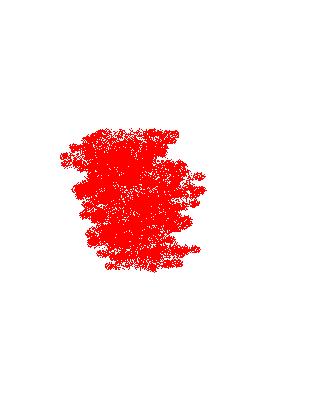 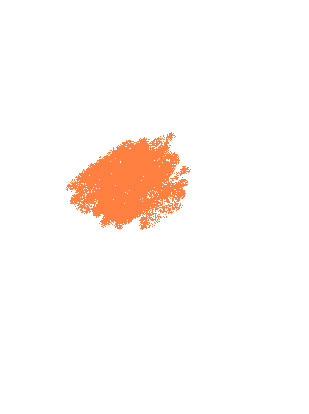 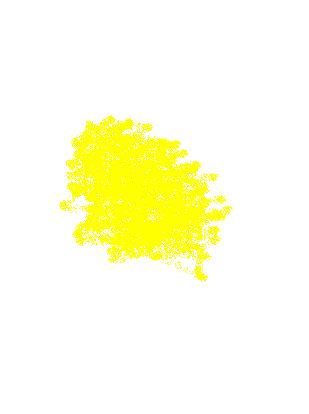 One boje koje na nas djeluju hladno, koje nas podsjećaju na vodu i led nazivamo HLADNIM BOJAMA.
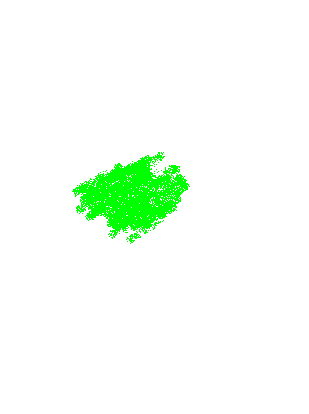 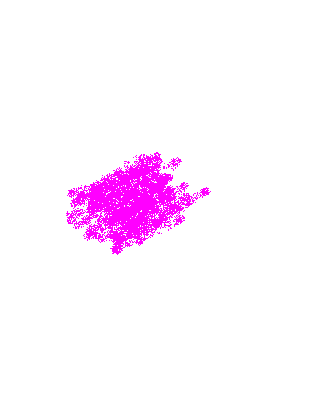 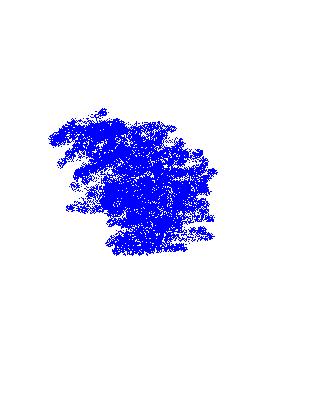 Prisjetimo se sada što je to KONTRAST.
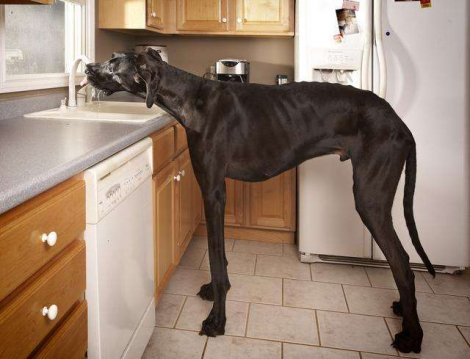 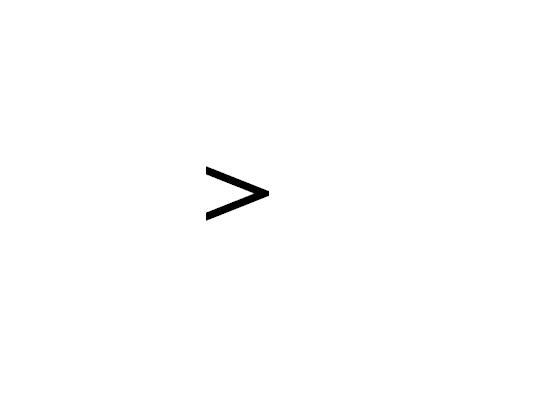 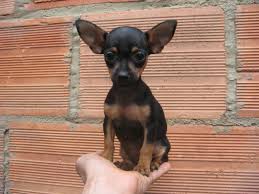 Koji matematički znak možemo staviti između 
doge i pinča?
Ovako veliku različitost kao što je razlika u veličini ova dva psa nazivamo SUPROTNOST ili KONTRAST
Možete li se sjetiti još nekih suprotnosti 
ili kontrasta?
Toplo-hladno

Oštro-tupo

Brzo-sporo

Mokro-suho
A mogu li boje biti u kontrastu?
U kakvom su kontrastu ove boje?
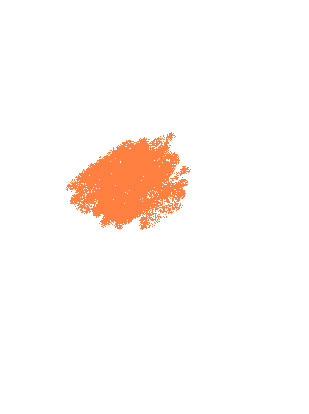 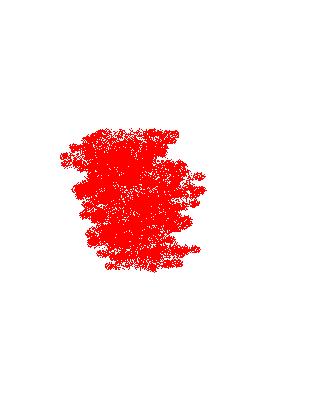 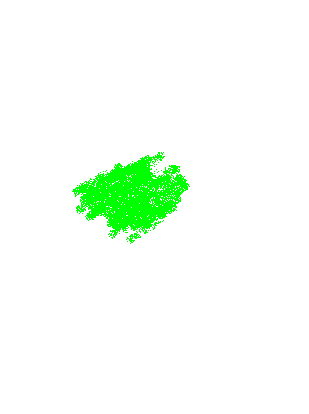 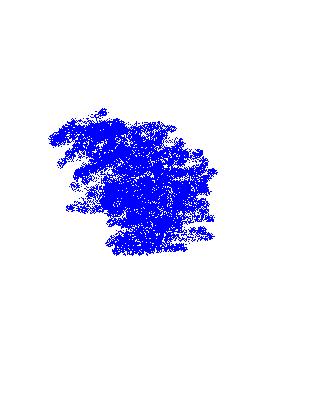 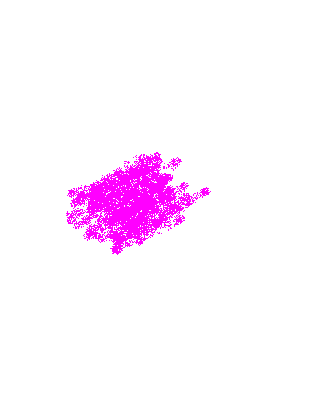 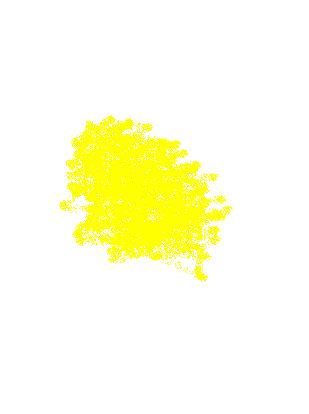 Toplo-hladni kontrast
Promotrite sliku. 
Koje boje vidite?
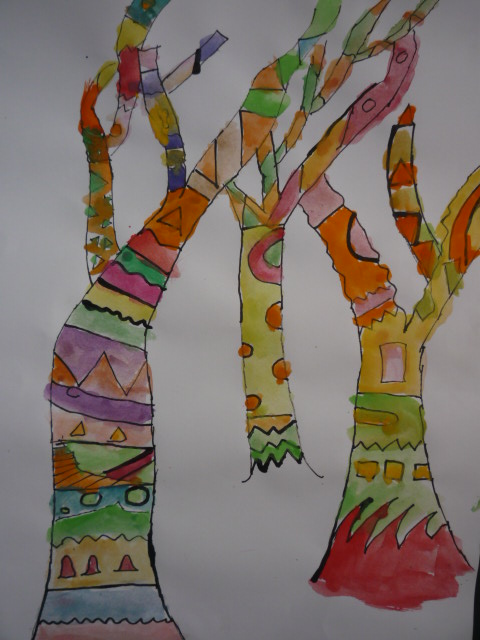 Tople?
Hladne?
Koje su boje u toplo-hladnom kontrastu?
A sada poslušajte jednu priču.
Priča se zove Čudesna šuma.
A kako izgleda drveće?
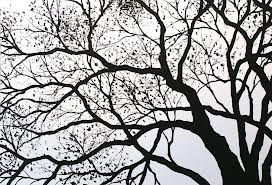 Danas ćete naslikati šumu. 
To će biti neobična i čudesna šuma.
Crtat ćete stabla bez lišća. Stabla i grane ćete 
crtati obrisnim crtama. Pazite, iz šire grane
 izlazi tanja. Grane se prema vrhu sužavaju. 
Debla i grane ćete ispunjavati različitim 
plohama koje ćete poslije ispunjavati samo 
toplim i hladnim bojama. 
Prikažite kontrast toplih i hladnih boja.